Праздник Осени!!!
Пословицы!!!
Загадки!!!
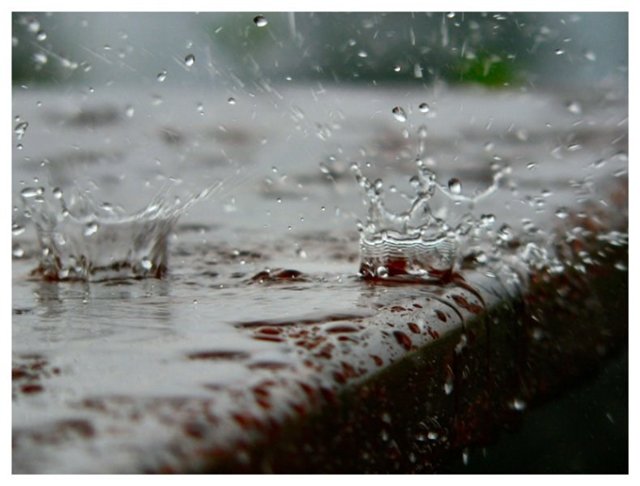 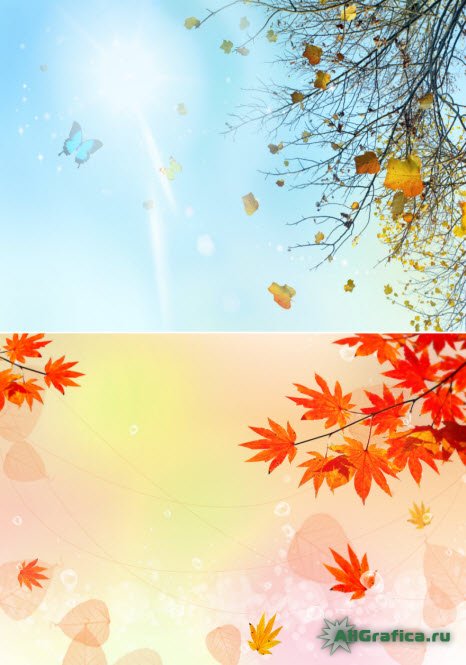 Конкурс«Съедобные и несъедобные грибы»
Конкурс «Кот в мешке»!
Конкурс «Разложите  овощи»!
Конкурс«Перевезти с поля урожай» !